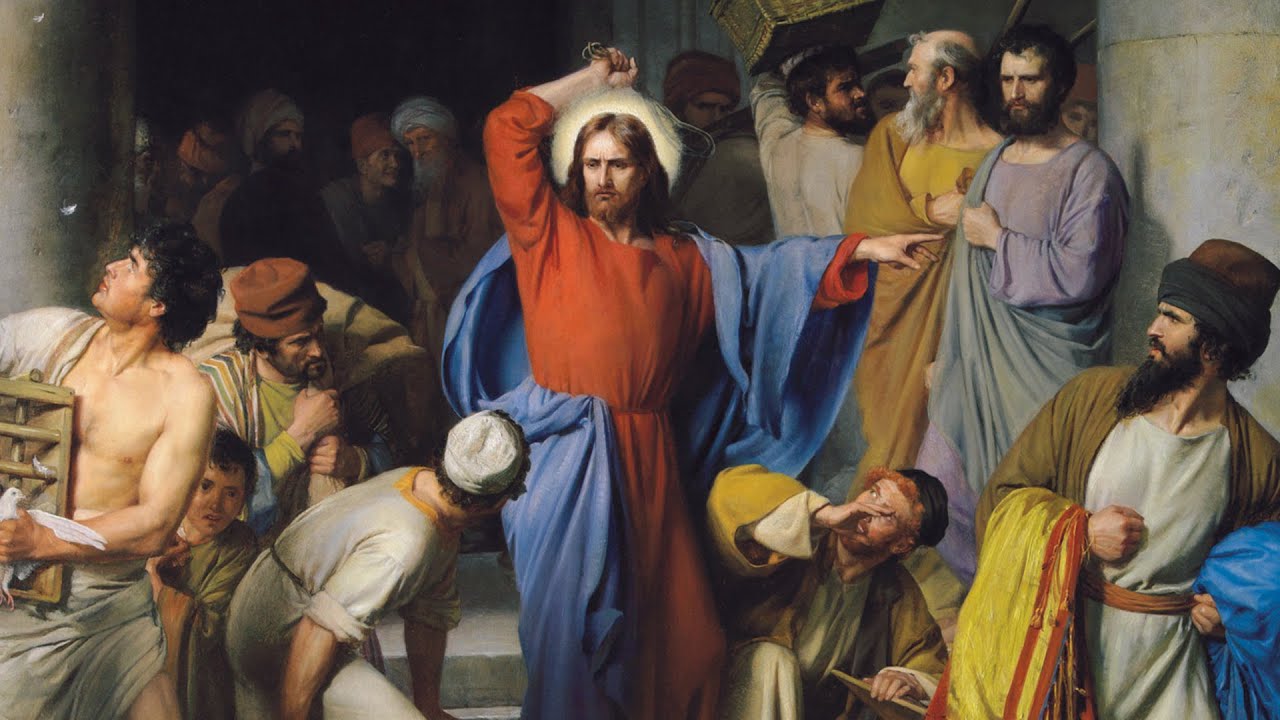 REVNOST ZA DOM GOSPODNJI
KORIZMENE KATEHEZE U GODINI MOLITVE
Petak pred Treću korizmenu nedjelju | 1. ožujka 2024.
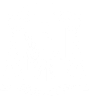 Iv 2,13-25
KORIZMENA KATEHEZA PETKOM
1. ožujka 2024.
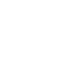 Iz evanđelja po Ivanu  
Blizu bijaše židovska Pasha. Stoga Isus uziđe u Jeruzalem. U Hramu nađe prodavače volova, ovaca i golubova i mjenjače gdje sjede. I načini bič od užeta te ih sve istjera iz Hrama zajedno s ovcama i volovima. Mjenjačima rasu novac i stolove isprevrta, a prodavačima golubova reče: „Nosite to odavde i ne činite od kuće Oca mojega kuću trgovačku.“
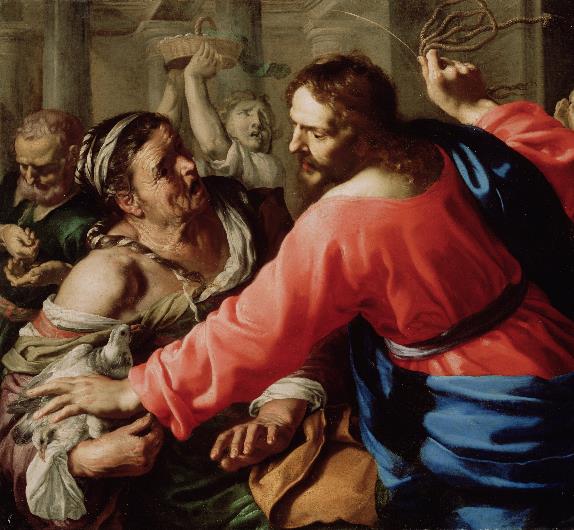 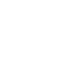 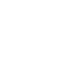 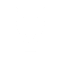 EVANĐEOSKI TEKST
PITANJA ZA RAZMIŠLJANJE
KATEHETSKO IZLAGANJE
POTICAJI ZA DJELOVANJE
Iv 2,13-25
KORIZMENA KATEHEZA PETKOM
1. ožujka 2024.
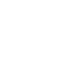 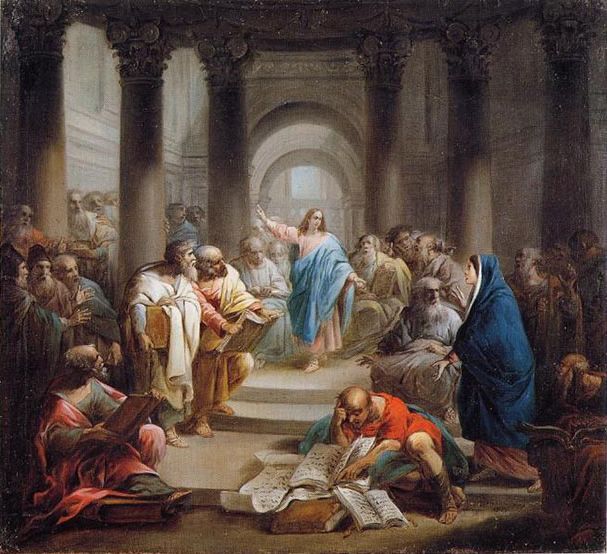 Prisjetiše se njegovi učenici da je pisano: „Izjeda me revnost za dom tvoj.“ Nato se umiješaju Židovi i upitaju ga: „Koje nam znamenje možeš pokazati da to smiješ činiti?“ Odgovori im Isus: „Razvalite ovaj hram i ja ću ga u tri dana podići.“ Rekoše mu na to Židovi: „Četrdeset i šest godina gradio se ovaj hram, a ti da ćeš ga u tri dana podići?“ No on je govorio o hramu svoga tijela.
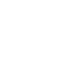 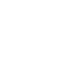 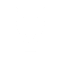 EVANĐEOSKI TEKST
PITANJA ZA RAZMIŠLJANJE
KATEHETSKO IZLAGANJE
POTICAJI ZA DJELOVANJE
Iv 2,13-25
KORIZMENA KATEHEZA PETKOM
1. ožujka 2024.
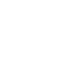 Pošto uskrsnu od mrtvih, prisjetiše se njegovi učenici da je to htio reći te povjerovaše Pismu i besjedi koju Isus reče. Dok je boravio u Jeruzalemu o blagdanu Pashe, mnogi povjerovaše u njegovo ime promatrajući znamenja koja je činio. No sam se Isus njima nije povjeravao jer ih je sve dobro poznavao i nije trebalo da mu tko daje svjedočanstvo o čovjeku: tȁ sam je dobro znao što je u čovjeku.
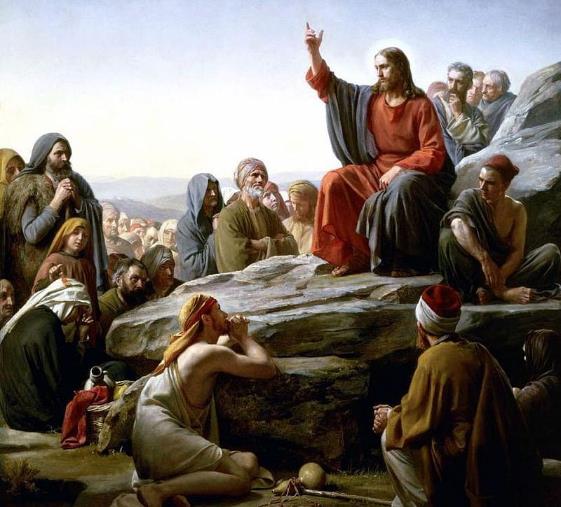 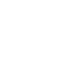 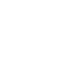 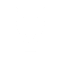 EVANĐEOSKI TEKST
PITANJA ZA RAZMIŠLJANJE
KATEHETSKO IZLAGANJE
POTICAJI ZA DJELOVANJE
Pitanja za razmišljanje
KORIZMENA KATEHEZA PETKOM
1. ožujka 2024.
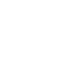 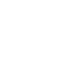 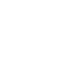 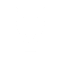 EVANĐEOSKI TEKST
PITANJA ZA RAZMIŠLJANJE
KATEHETSKO IZLAGANJE
POTICAJI ZA DJELOVANJE
Jeruzalemski Hram
KORIZMENA KATEHEZA PETKOM
1. ožujka 2024.
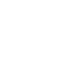 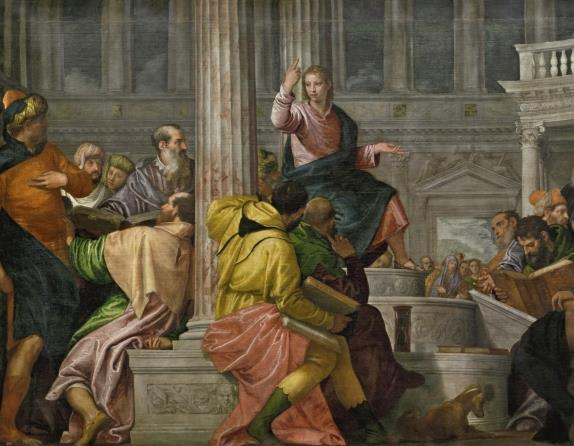 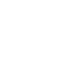 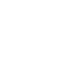 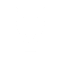 EVANĐEOSKI TEKST
PITANJA ZA RAZMIŠLJANJE
KATEHETSKO IZLAGANJE
POTICAJI ZA DJELOVANJE
Izgon trgovaca iz Hrama
KORIZMENA KATEHEZA PETKOM
1. ožujka 2024.
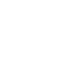 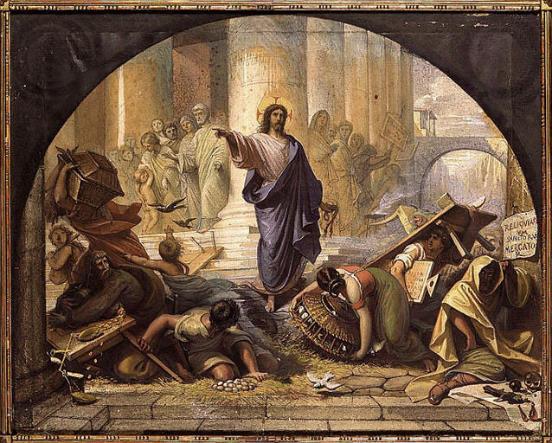 Gospodin je iz Hrama izbacio sve koji ondje nisu tražili Boga, nego bogatstvo, svoju vlastitu korist.
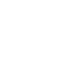 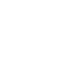 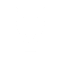 EVANĐEOSKI TEKST
PITANJA ZA RAZMIŠLJANJE
KATEHETSKO IZLAGANJE
POTICAJI ZA DJELOVANJE
Hram je slika našeg srca
KORIZMENA KATEHEZA PETKOM
1. ožujka 2024.
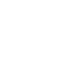 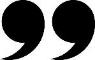 Iz srca čovječjega izlaze zle misli, zavisti, uznositost, preljubi, zlo oko... (usp. Mk 7,21-22)
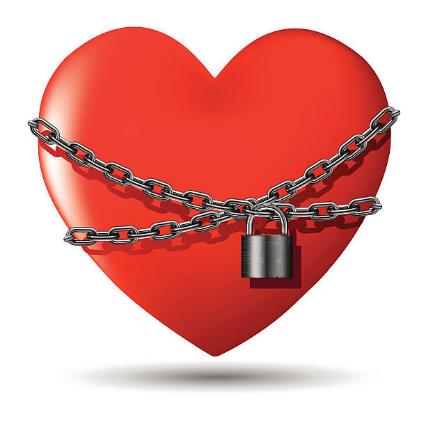 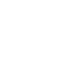 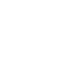 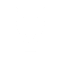 EVANĐEOSKI TEKST
PITANJA ZA RAZMIŠLJANJE
KATEHETSKO IZLAGANJE
POTICAJI ZA DJELOVANJE
Isus je moćan...
KORIZMENA KATEHEZA PETKOM
1. ožujka 2024.
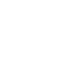 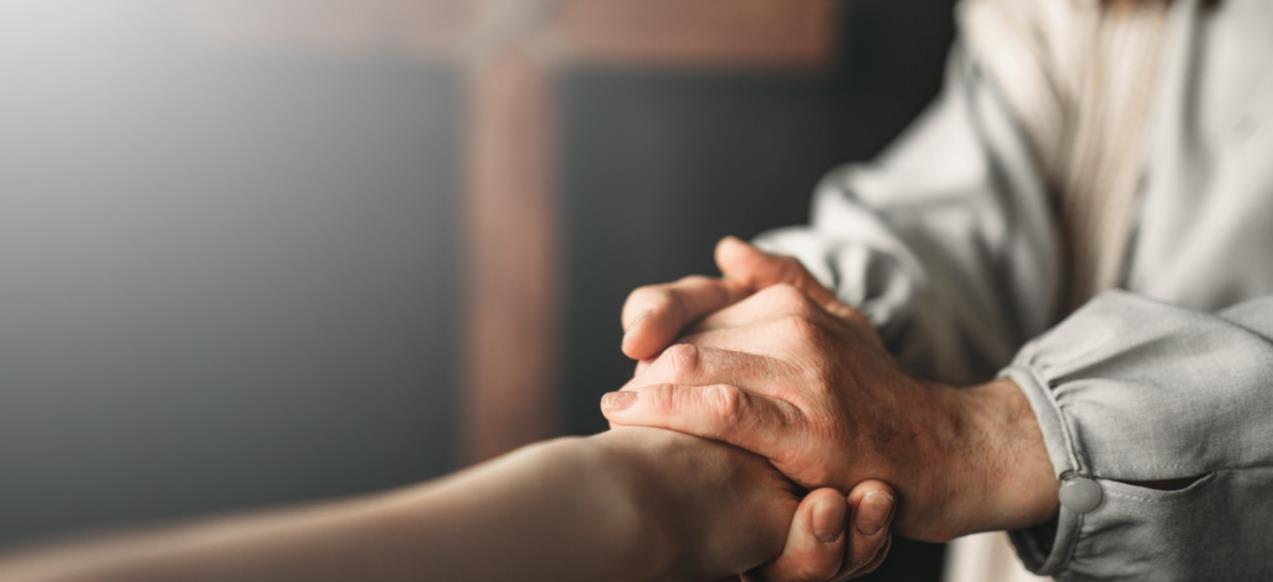 Molimo Isusa da se zaustavi i očisti nas.
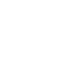 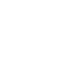 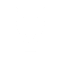 EVANĐEOSKI TEKST
PITANJA ZA RAZMIŠLJANJE
KATEHETSKO IZLAGANJE
POTICAJI ZA DJELOVANJE
Korizma kao vrijeme propitivanja
KORIZMENA KATEHEZA PETKOM
1. ožujka 2024.
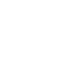 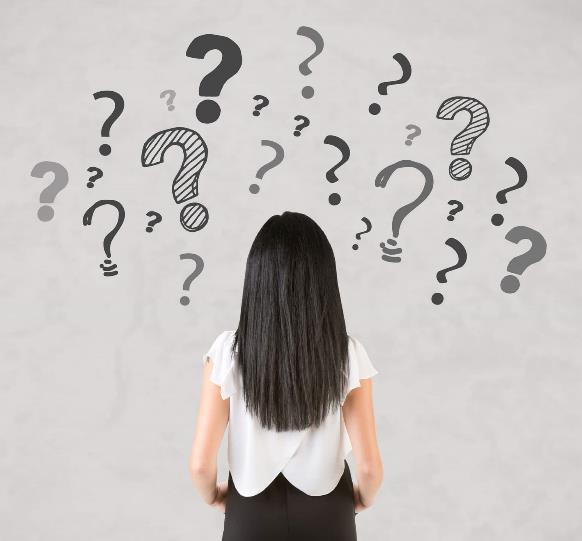 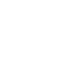 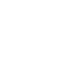 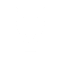 EVANĐEOSKI TEKST
PITANJA ZA RAZMIŠLJANJE
KATEHETSKO IZLAGANJE
POTICAJI ZA DJELOVANJE
Korizma kao vrijeme propitivanja
KORIZMENA KATEHEZA PETKOM
1. ožujka 2024.
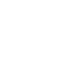 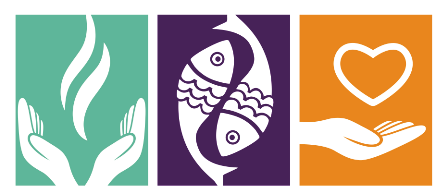 Molitva, post, pokora i sva pobožnost imaju svrhu naučiti nas voljeti ljude oko sebe i svakome pomagati.
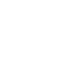 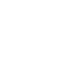 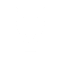 EVANĐEOSKI TEKST
PITANJA ZA RAZMIŠLJANJE
KATEHETSKO IZLAGANJE
POTICAJI ZA DJELOVANJE
Isus – novi Hram
KORIZMENA KATEHEZA PETKOM
1. ožujka 2024.
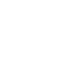 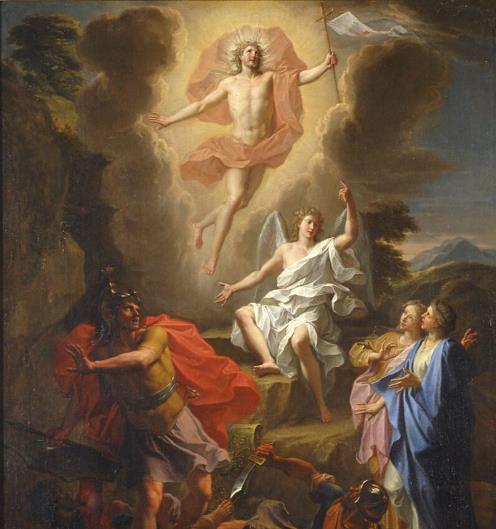 Po sakramentu krštenja imamo pravo i dužnost donositi Radosnu vijest svakome čovjeku.
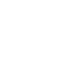 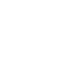 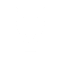 EVANĐEOSKI TEKST
PITANJA ZA RAZMIŠLJANJE
KATEHETSKO IZLAGANJE
POTICAJI ZA DJELOVANJE
Mi smo hram Duha Svetoga
KORIZMENA KATEHEZA PETKOM
1. ožujka 2024.
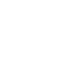 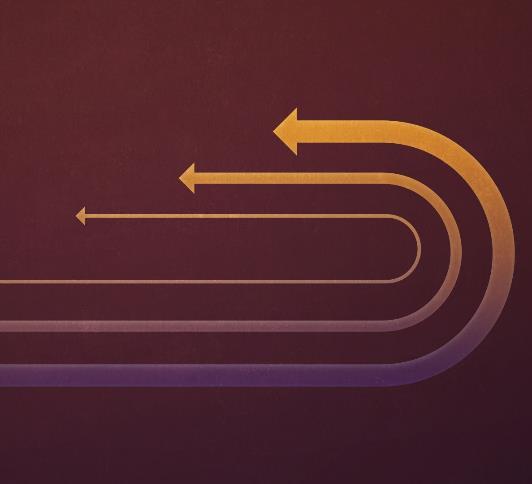 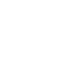 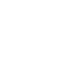 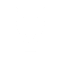 EVANĐEOSKI TEKST
PITANJA ZA RAZMIŠLJANJE
KATEHETSKO IZLAGANJE
POTICAJI ZA DJELOVANJE
Mi smo hram Duha Svetoga
KORIZMENA KATEHEZA PETKOM
1. ožujka 2024.
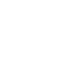 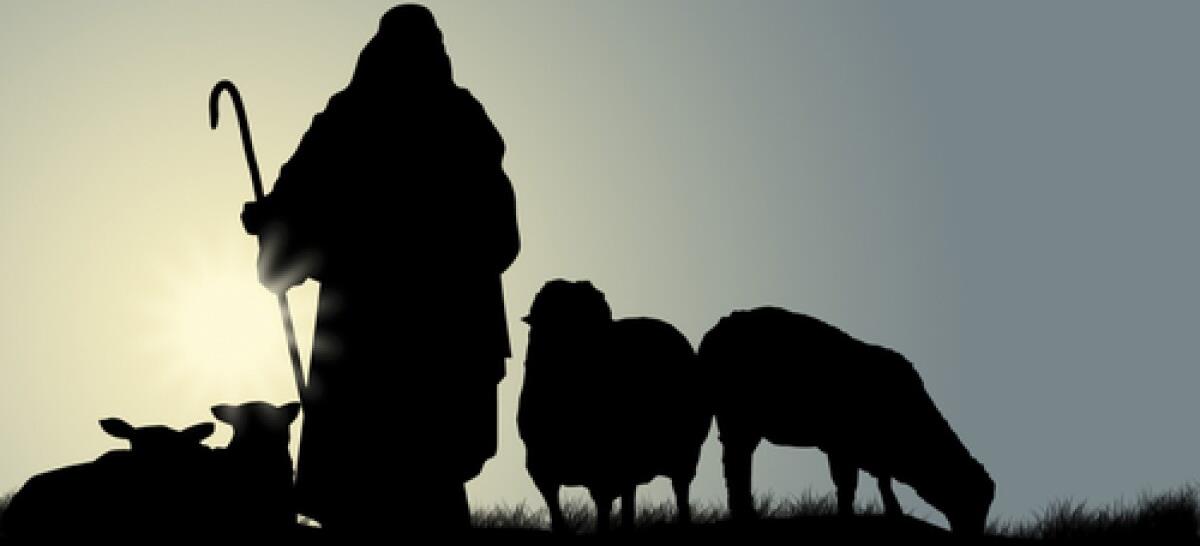 Gospodin nas poziva da se okrenemo od prodavanja i dođemo k njemu koji daje besplatno, koji nam daruje život i to život u izobilju (usp. Iv 10,10).
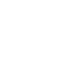 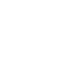 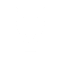 EVANĐEOSKI TEKST
PITANJA ZA RAZMIŠLJANJE
KATEHETSKO IZLAGANJE
POTICAJI ZA DJELOVANJE
Poticaji za ostvarivanje evanđeoskih zahtjeva
KORIZMENA KATEHEZA PETKOM
1. ožujka 2024.
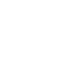 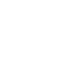 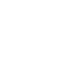 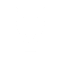 EVANĐEOSKI TEKST
PITANJA ZA RAZMIŠLJANJE
KATEHETSKO IZLAGANJE
POTICAJI ZA DJELOVANJE